ỦY BAN NHÂN DÂN HUYỆN TAM NÔNGTRƯỜNG MẦM NON HOA SEN
LĨNH VỰC: PHÁT TRIỂN NHẬN THỨC
HOẠT ĐỘNG HỌC
 TÌM HIỂU VỀ NGHỀ TRỒNG LÚA
 Ở ĐỊA PHƯƠNG
ĐỘ TUỔI: 5-6 TUỔI
GVPTL: NGUYỄN THỊ HUỲNH MƠ
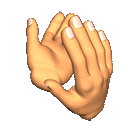 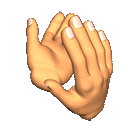 2
3
1
TRÒ CHƠI BÉ CHỌN NHANH
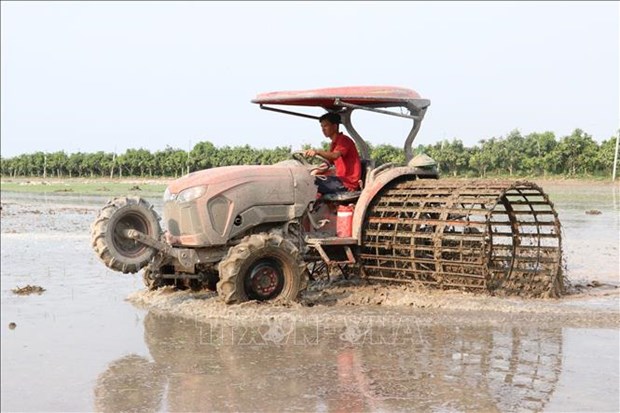 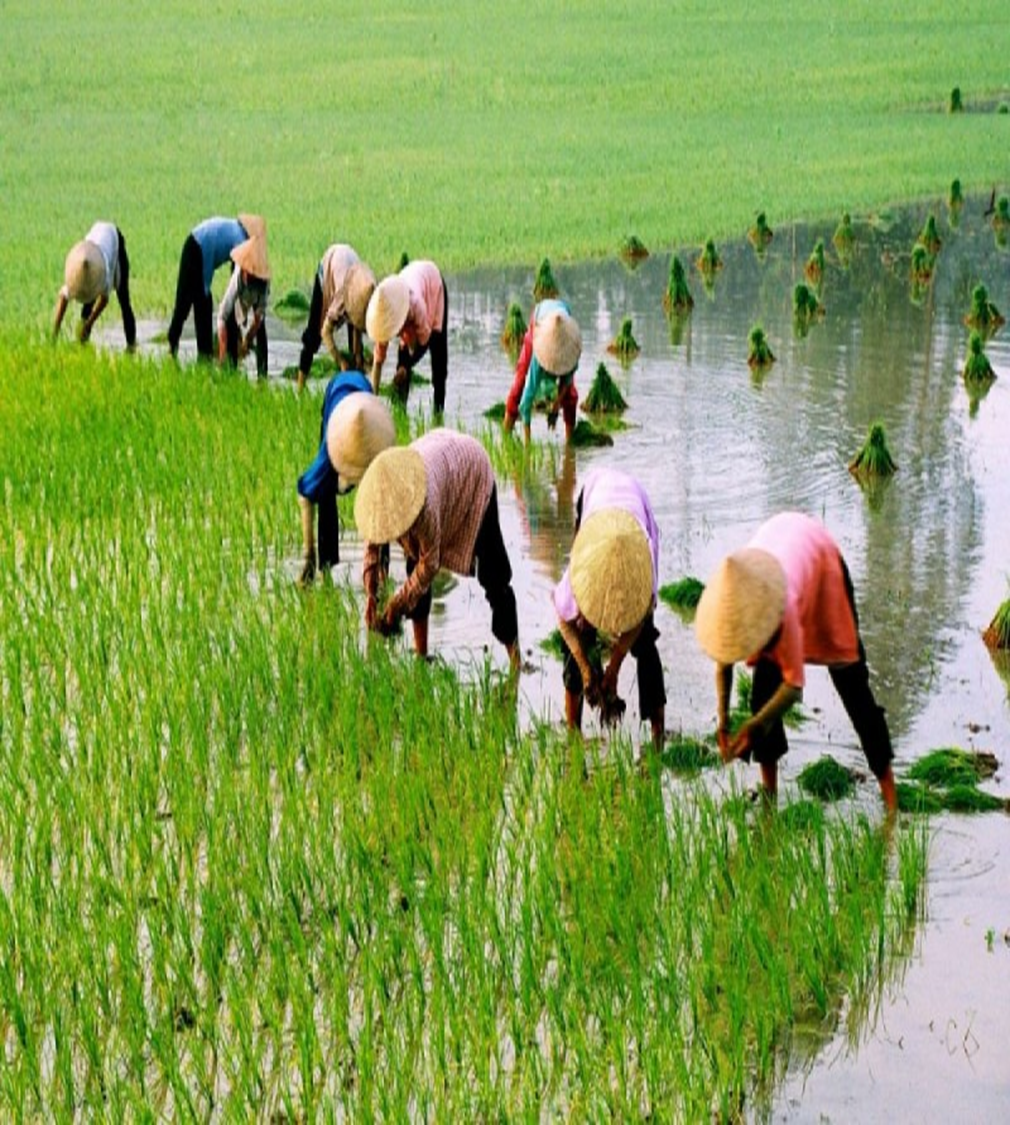 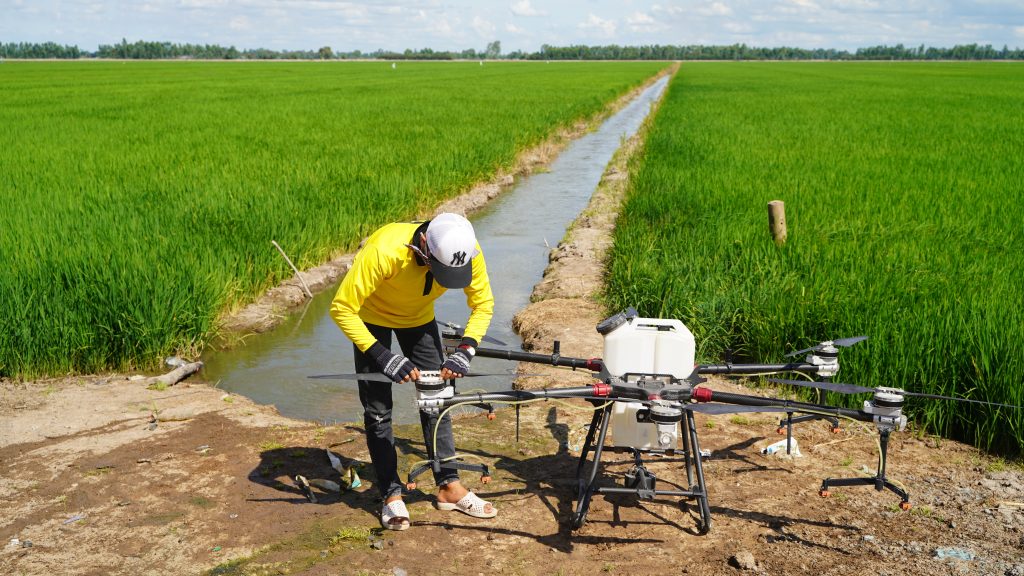 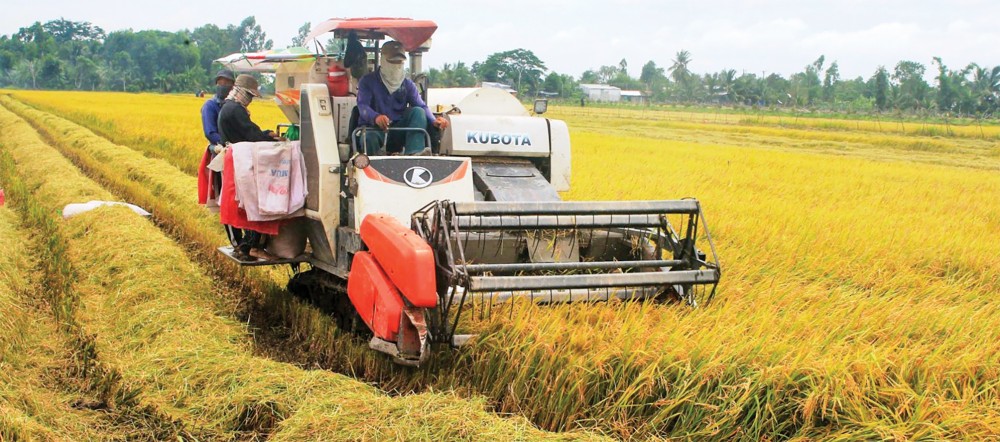 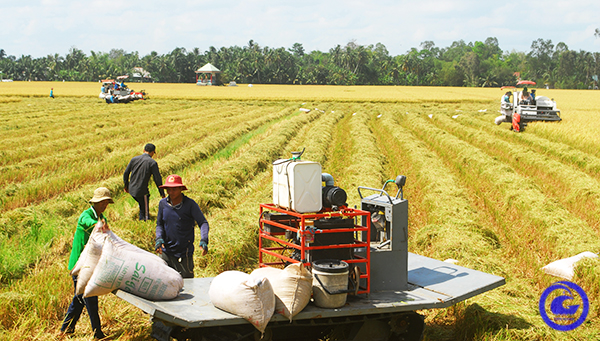 TRÒ CHƠI
 “AI THÔNG MINH”
https://wordwall.net/vi/resource/63046374